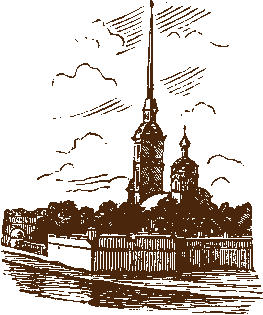 ГБС(К)ОУ С(К)ОШ VII  вида № 3
Петроградского района 
Санкт-Петербурга
Воспитание  гражданина и патриота в условиях коррекционной школы
Леденева Евгения Александровна,
 учитель истории и обществознания
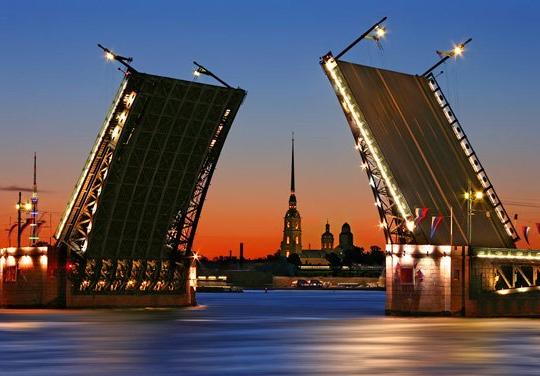 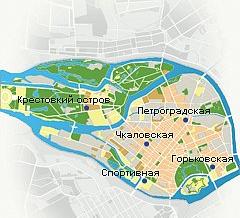 Петроградский 
район
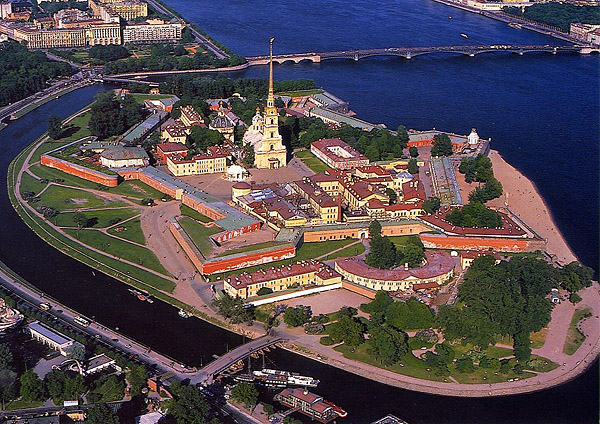 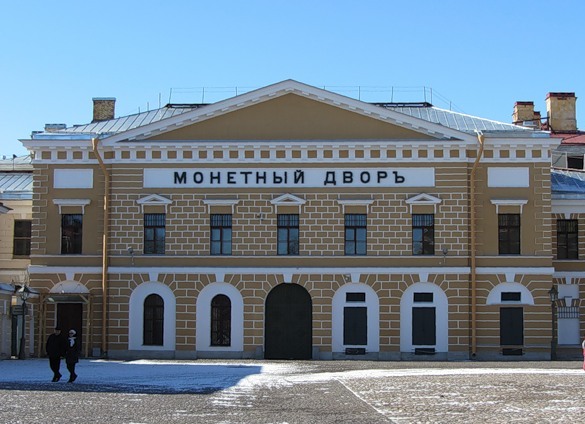 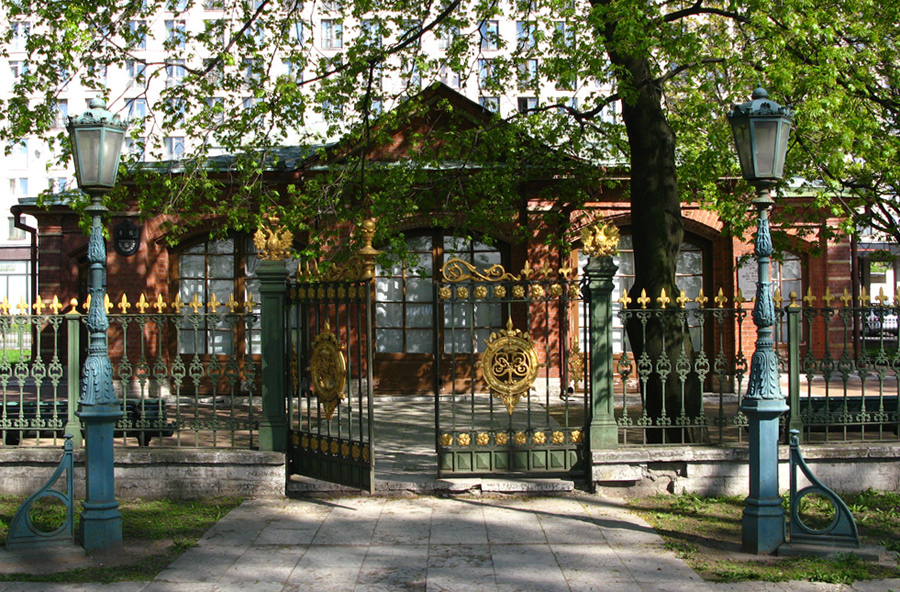 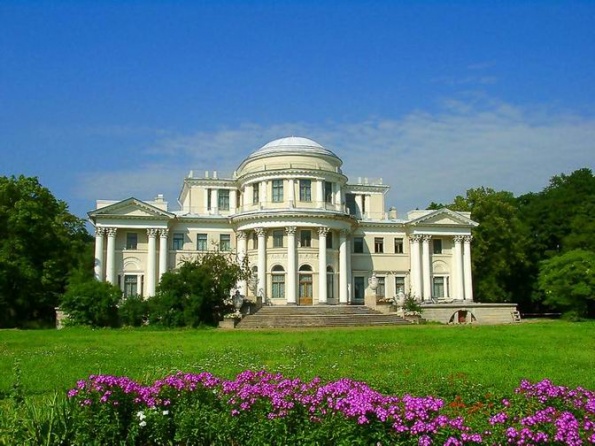 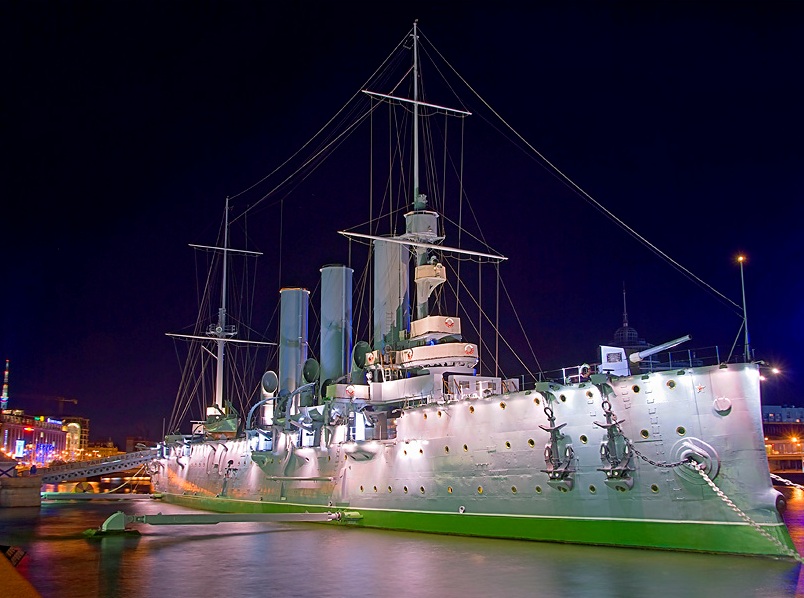 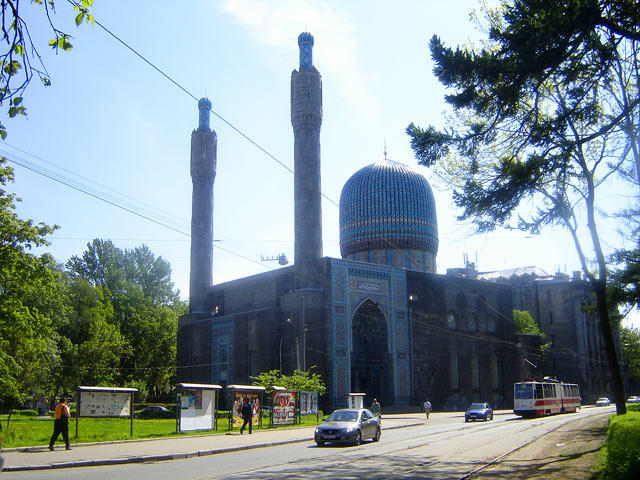 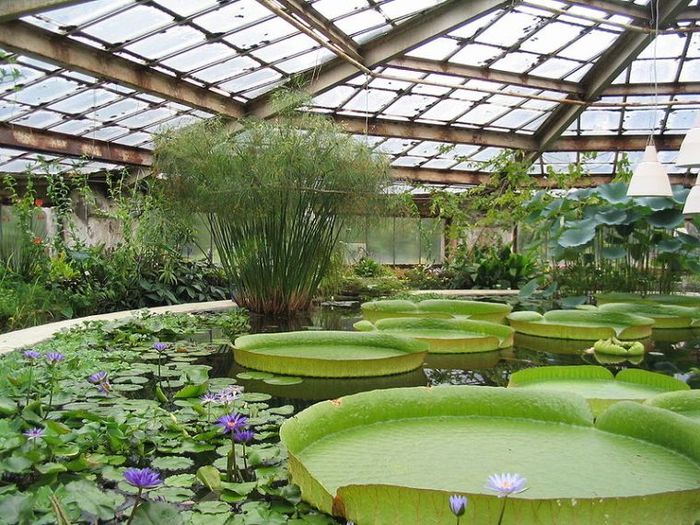 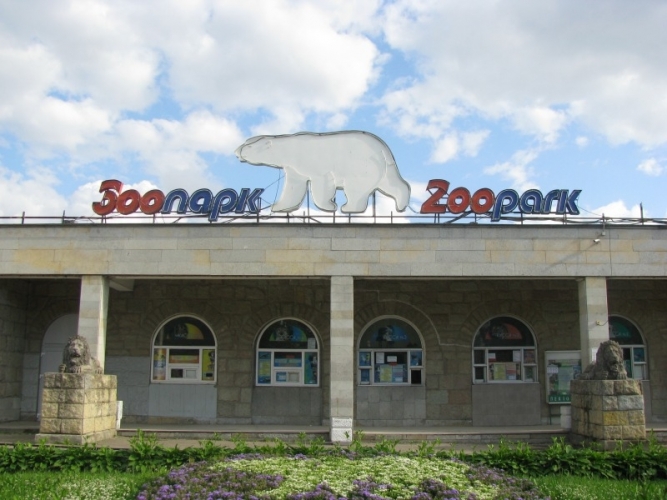 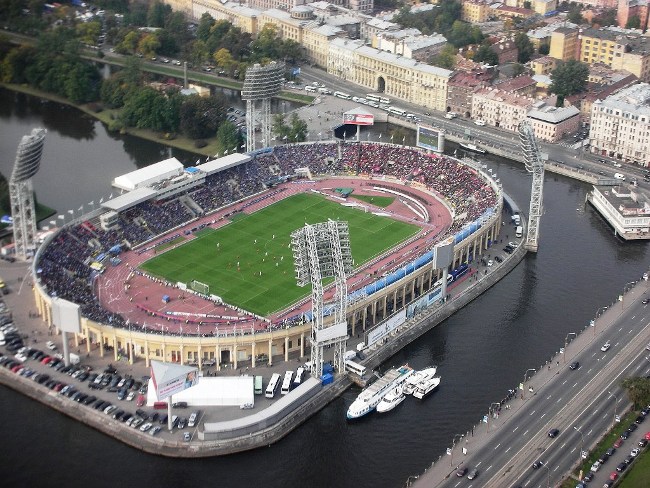 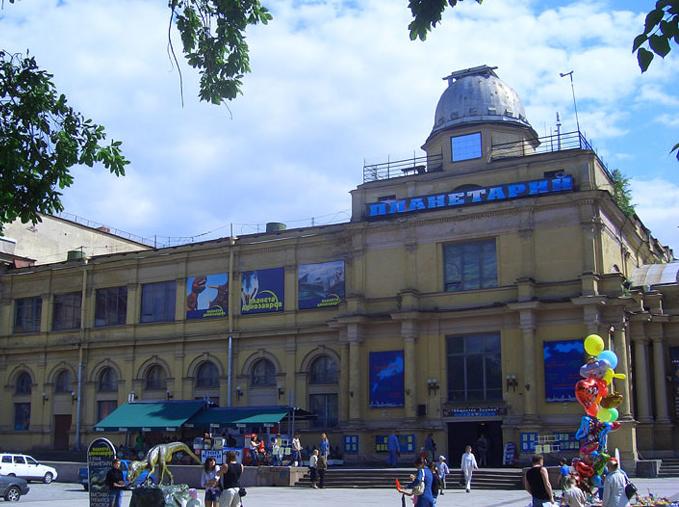 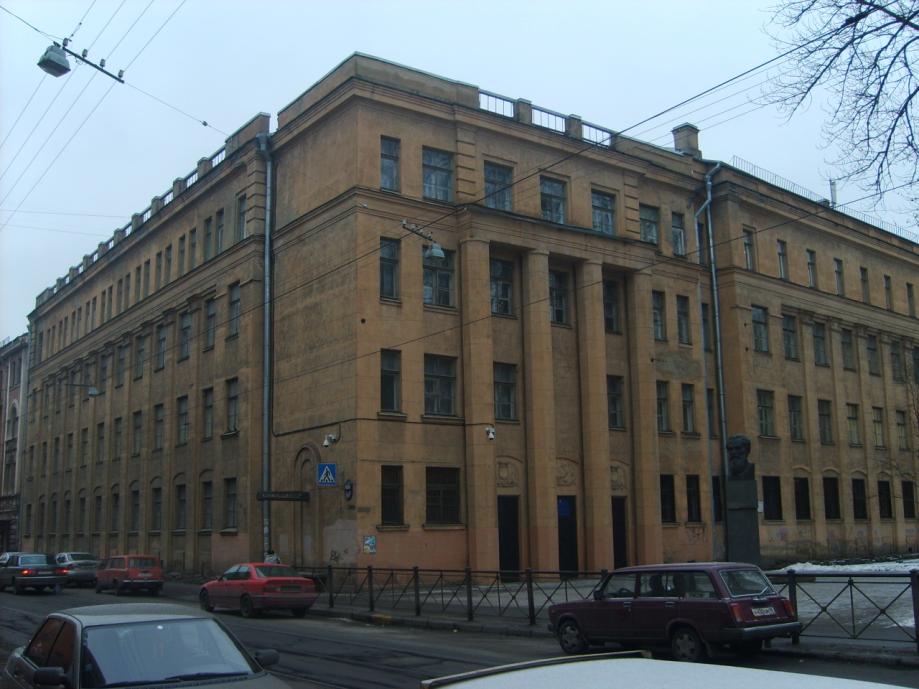 Государственное бюджетное специальное (коррекционное) образовательное учреждение 
для обучающихся, воспитанников 
с ограниченными возможностями здоровья, 
специальная (коррекционная) общеобразовательная школа 
(VII вида) №3
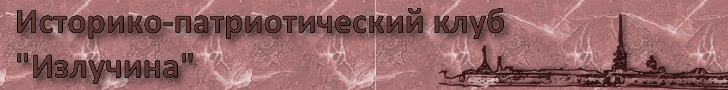 Цель –  формирование высоких социально значимых качеств, готовности реализовывать их в интересах общества и государства.
Задачи:
помочь в определении смысла жизни в условиях преобразований, в формировании самосознания, ценностного отношения к личности, обществу, государству;
приобщение к системе важнейших ценностей, отражающих богатство, своеобразие истории и культуры России;
воспитание уважения к закону, нормам коллективной жизни;
развитие социальной и гражданской ответственности;
создание конкретных условий для реализации склонностей и способностей.
http://klubizluchina.blogspot.com
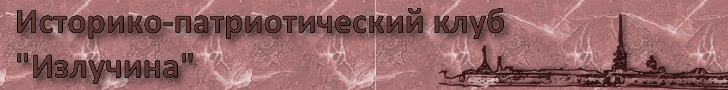 Основные направления работы:
Сотрудничество с организациями:
             Комитет ветеранов ВОВ Санкт-Петербурга, 
             Общество блокадников Ленинграда, 
    Участие в районных и городских мероприятиях.

Шефство над  Домом ветеранов войны №2;

Изучение истории города, района (музейно-экскурсионный цикл), школы ;

Поисковая работа, пополнение экспонатов музейной комнаты    клуба;

Проведение общешкольных мероприятий и экскурсий для младших школьников
http://klubizluchina.blogspot.com
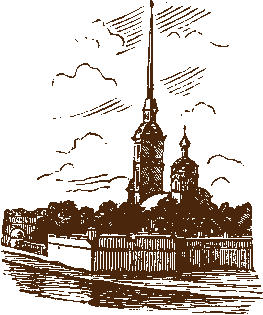 «Моя Петроградская сторона»
«ВОЗЗРИ НА ТРУД И ГРОМКУ СЛАВУ»
ОБРАЗОВАТЕЛЬНОЕ ПУТЕШЕСТВИЕ 
     ПО ЮБИЛЕЙНЫМ ДАТАМ
(2011 – 2012)
Девиз:  
Если вы не делаете ничего неожиданного, 
вас не ждет ничего неожиданного
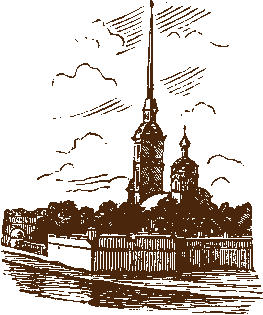 «ВОЗЗРИ НА ТРУД И ГРОМКУ СЛАВУ»
квест-игра
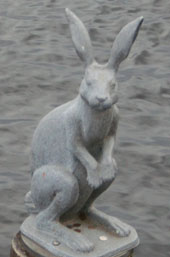 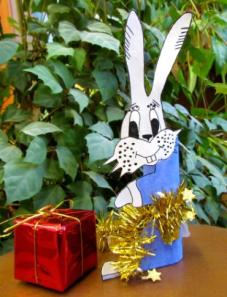 экскурсионно-музейный цикл
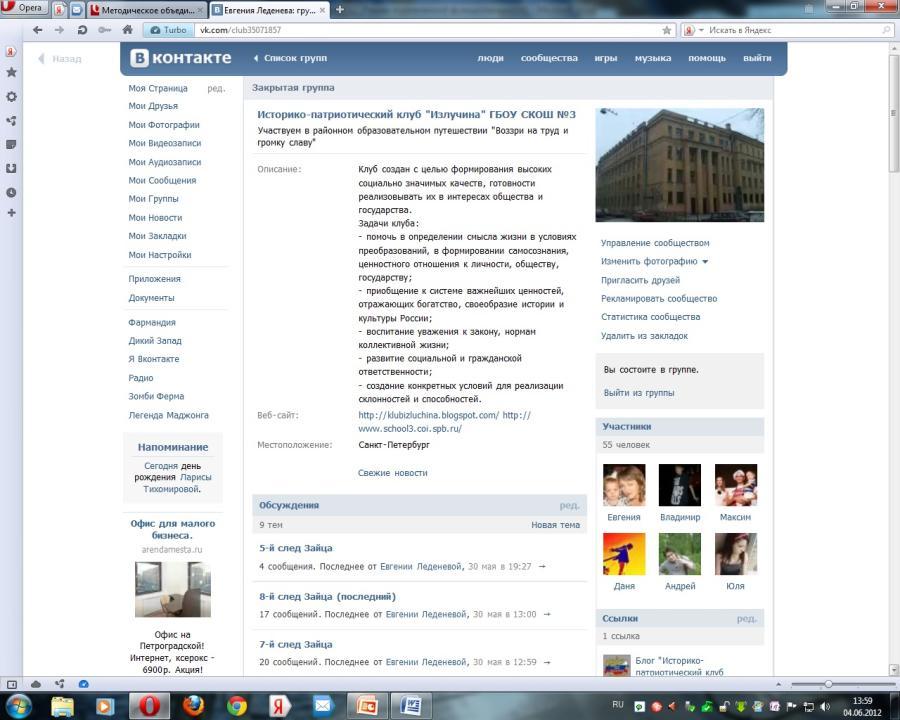 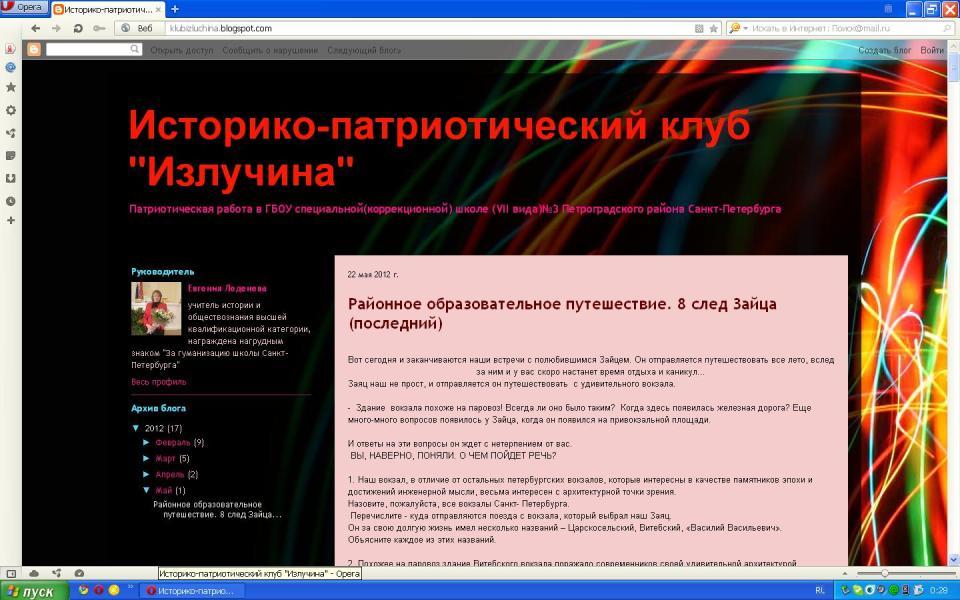 Логотип Года Истории
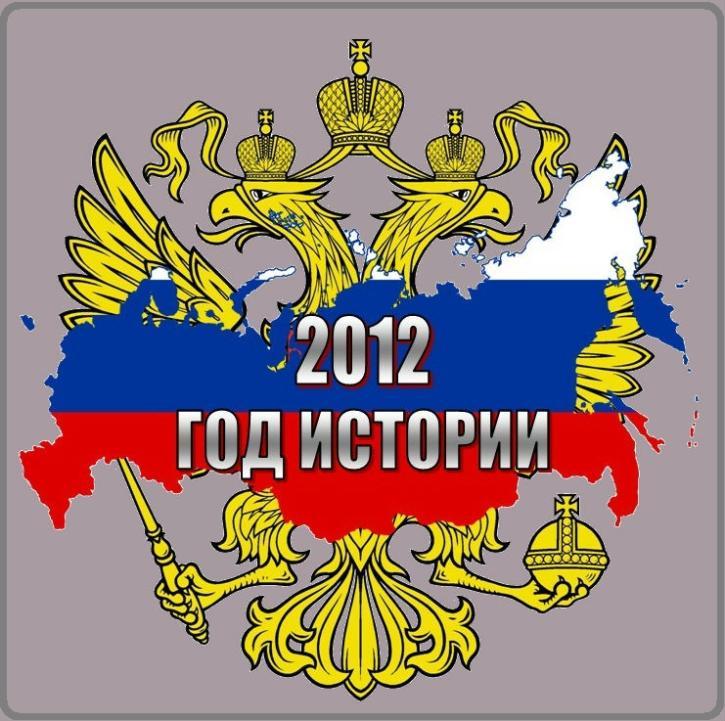 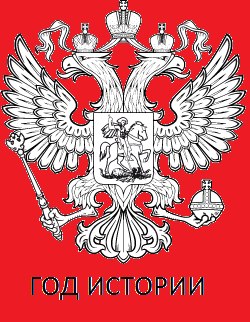 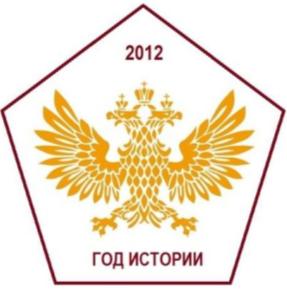 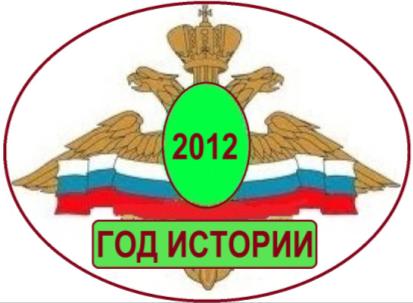 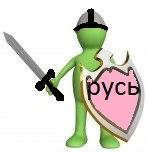 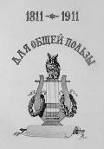 Экскурсионно-музейный цикл
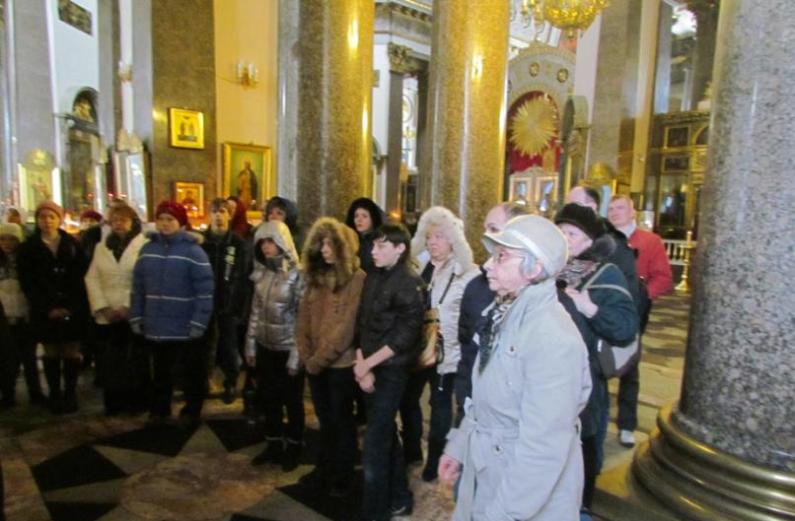 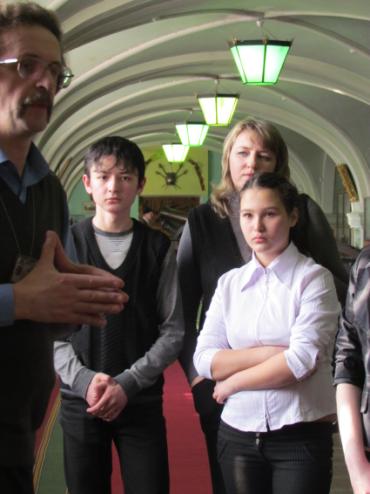 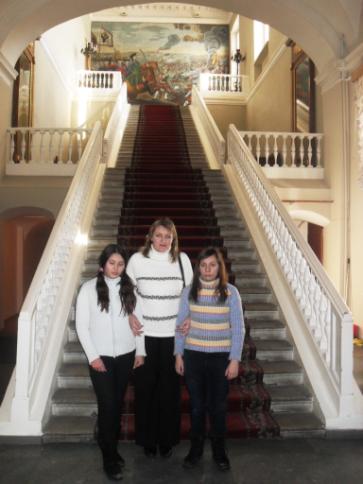 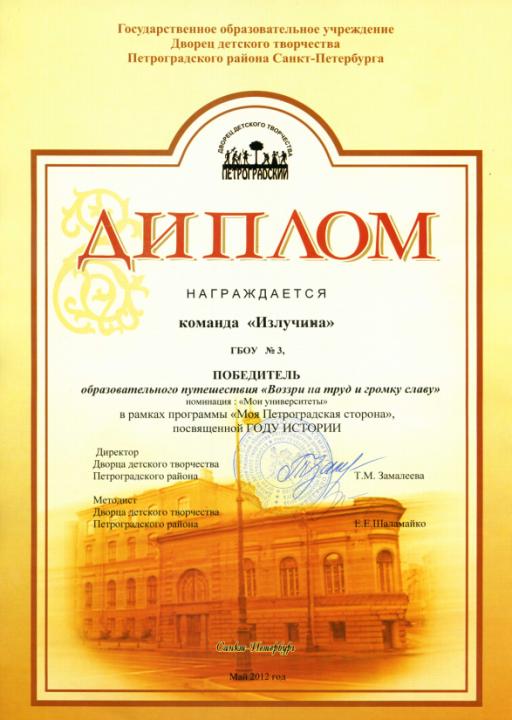 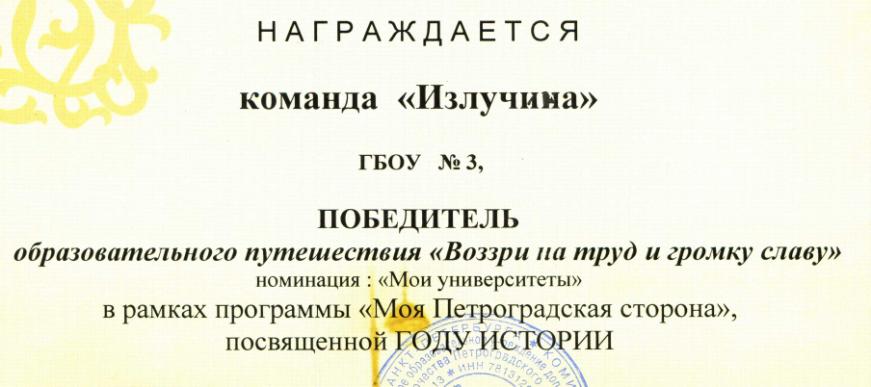 Будущее – в руках школьного учителя.В. Гюго
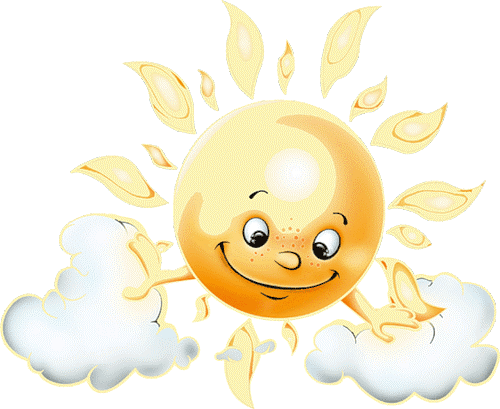 Спасибо за внимание